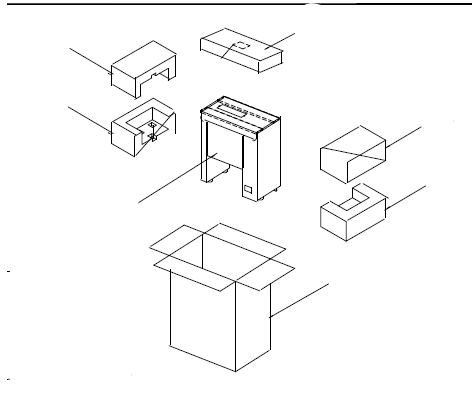 Kit Box 0012055
Top Foam
 1260501
Bottom Foam 
1260502
Top Foam
 1260501
Bottom Foam 
1260502
Polybag 5126003
Carton Box 1250307
Kit 0012055 for unit 9200628
Clean unit with spray cleaner (simple green) and towel 
Add kraft paper on top and bottom on the inside of the kit box.
Add the fallowing in bag (5126009) two (2)platens (7000249) manual’s (1010729) sheet (1050089)
Wrap chute bun (0503385) in kraft paper 
Added   the chute bun and the bag with manuals inside the box, tape it shut. 
Add DON’T DISCARD labe (1000895) to box,
Write the last 3 numbers of the unit in the box kit with marker.